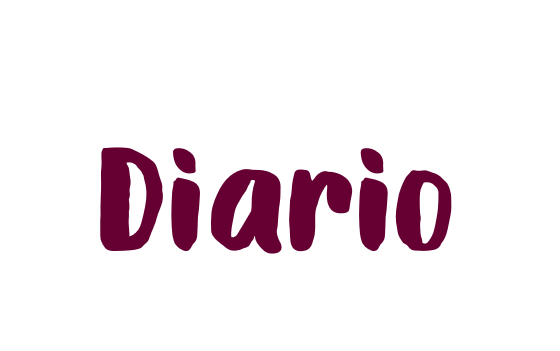 Jardín de Niños ¨María L. Pérez de Arreola
Maestra practicante: Dennise Arizpe Mesquitic
3° A
Martes 31 de mayo del 2021
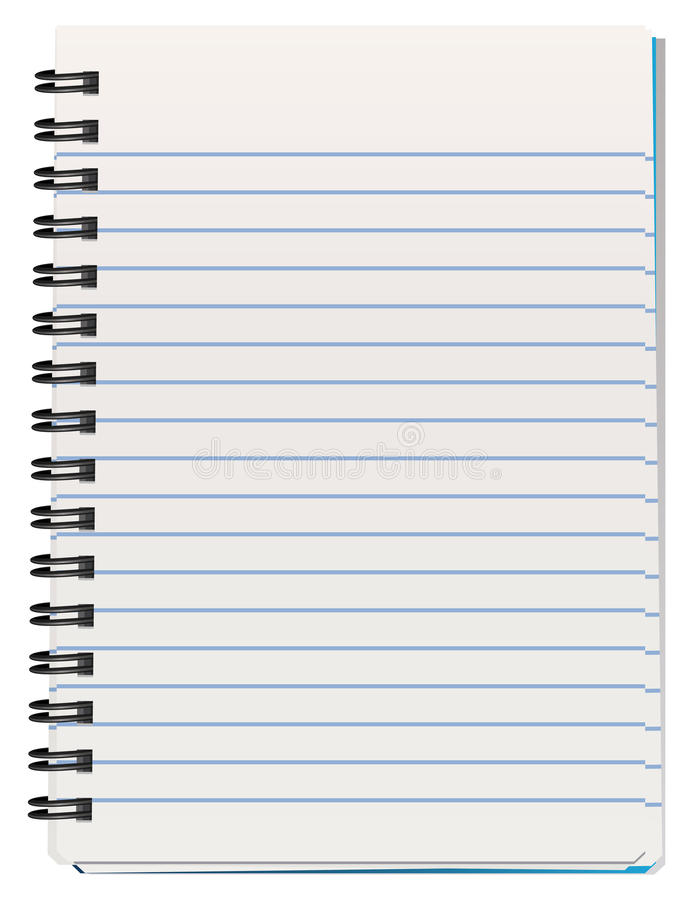 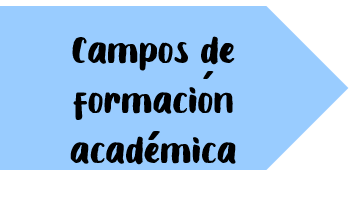 Lenguaje y comunicación:
Pensamiento matemático:
Exploración del mundo:
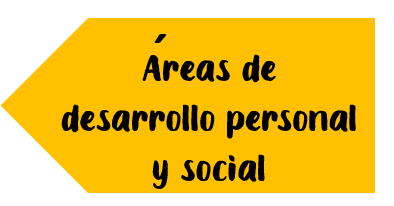 Artes:
Educación Socioemocional:
Educación física:
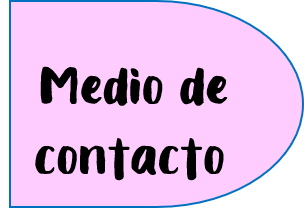 WhatsApp
    Facebook
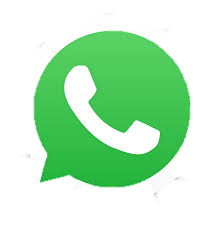 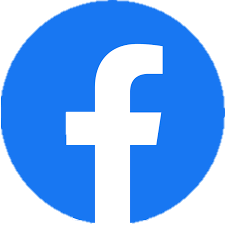 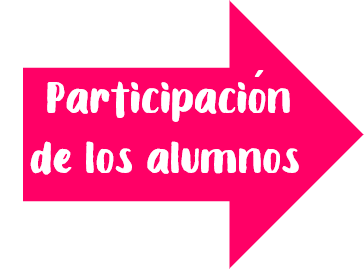 17 alumnos que asistieron a clase virtual.
12 alumnos entregaron evidencias
14 no se reportaron
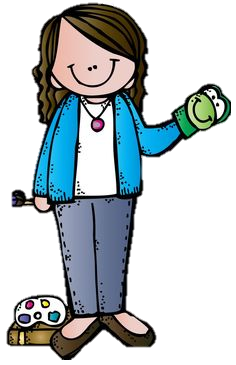 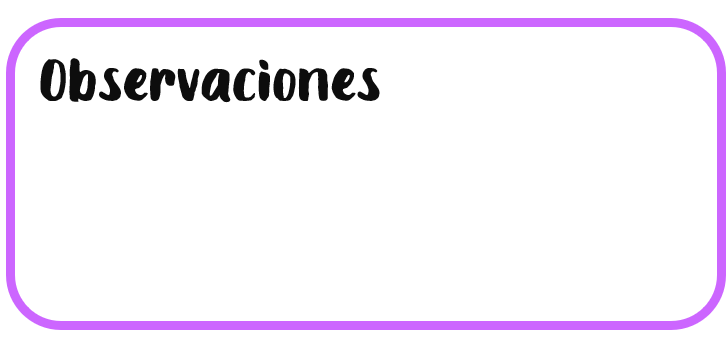 Se registraron 17 alumnos en el programa de aprende en casa y 12 mandaron su evidencia en la publicación de Facebook. No se reportaron 14 estudiantes.
Descripción de la clase y evidencias:
El día de hoy, lunes 31 de mayo del 2021 se registraron los alumnos en la publicación de Facebook y en total fueron 17.
El día de hoy se fortalecieron las áreas de artes y socioemocional creando historias, explica las consecuencias de tener una buena o mala higiene y produciendo sonidos.
Para realizar una actividad utilizando las dos áreas solicite que realizaran un cuento basándose en las consecuencias que tendrían si tuvieran o no una buena higiene y produciendo sonidos como (regadera, tos, etc).
Algunos alumnos no lo realizaron con sonidos y muy pocos lo hicieron.
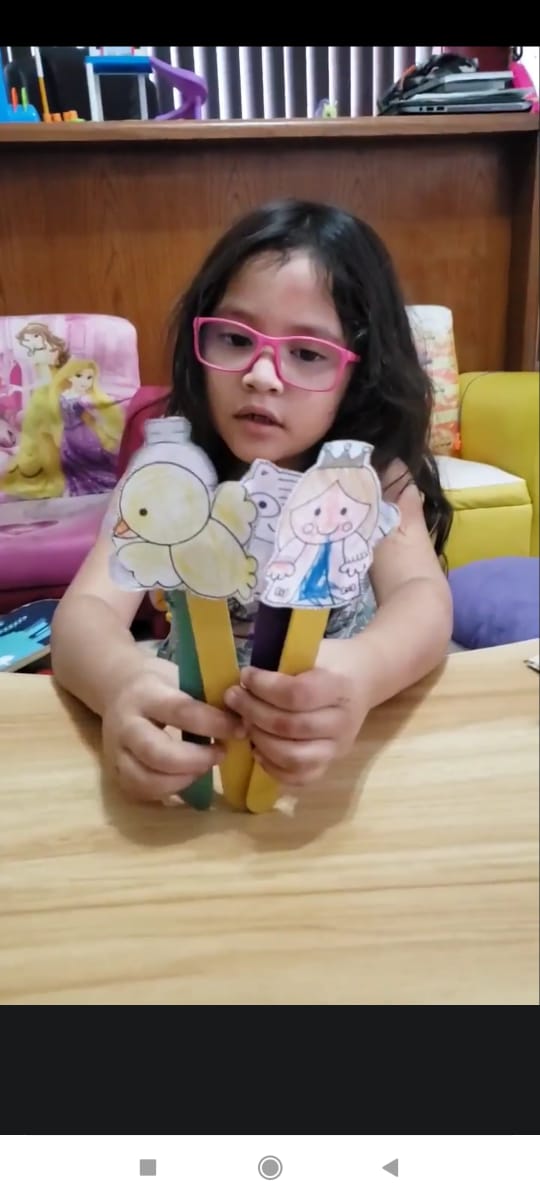 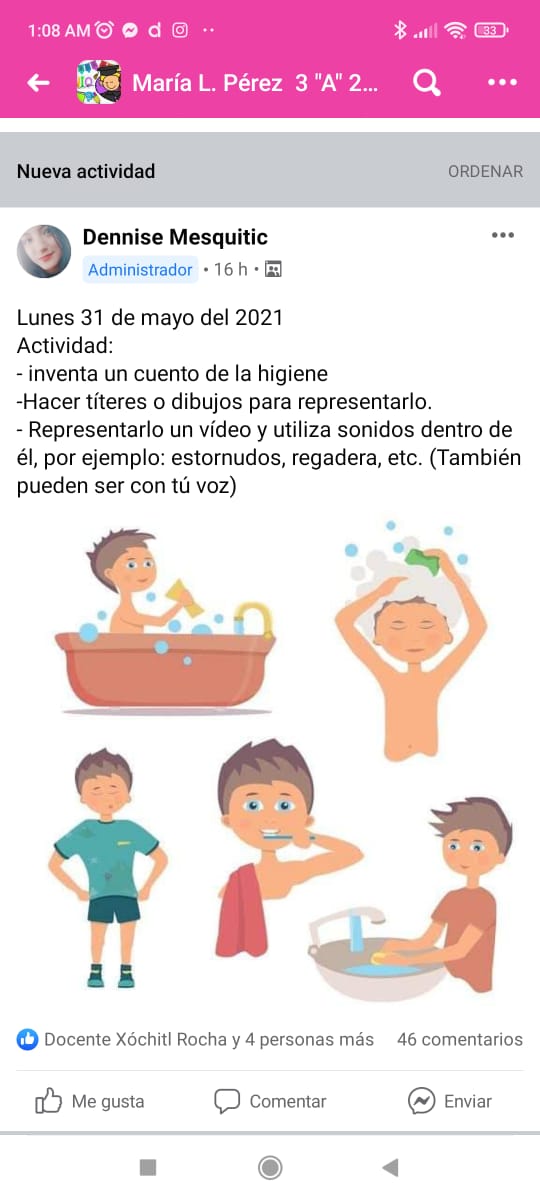 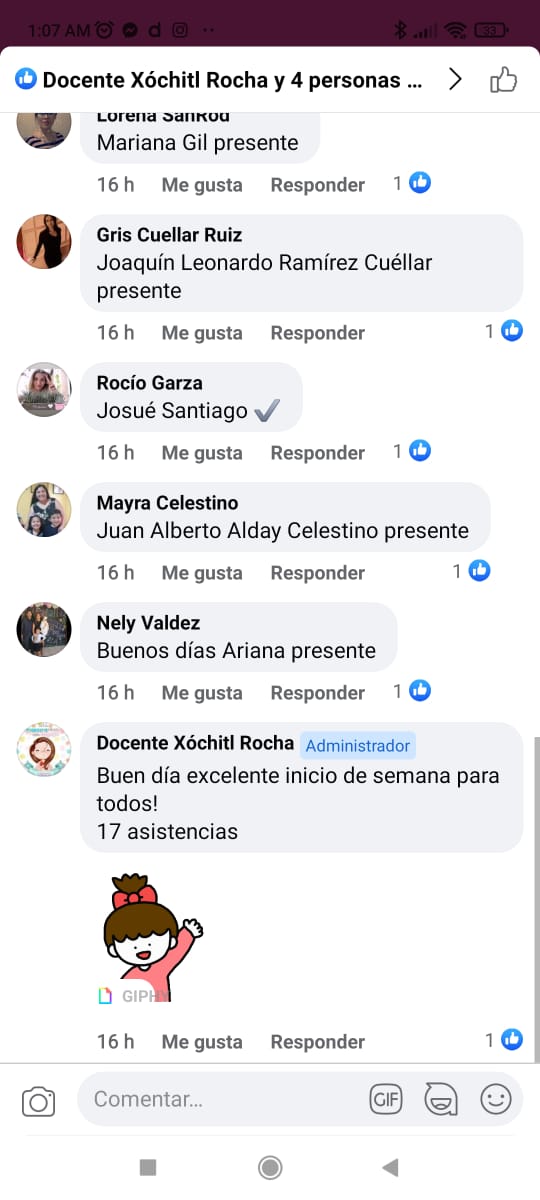 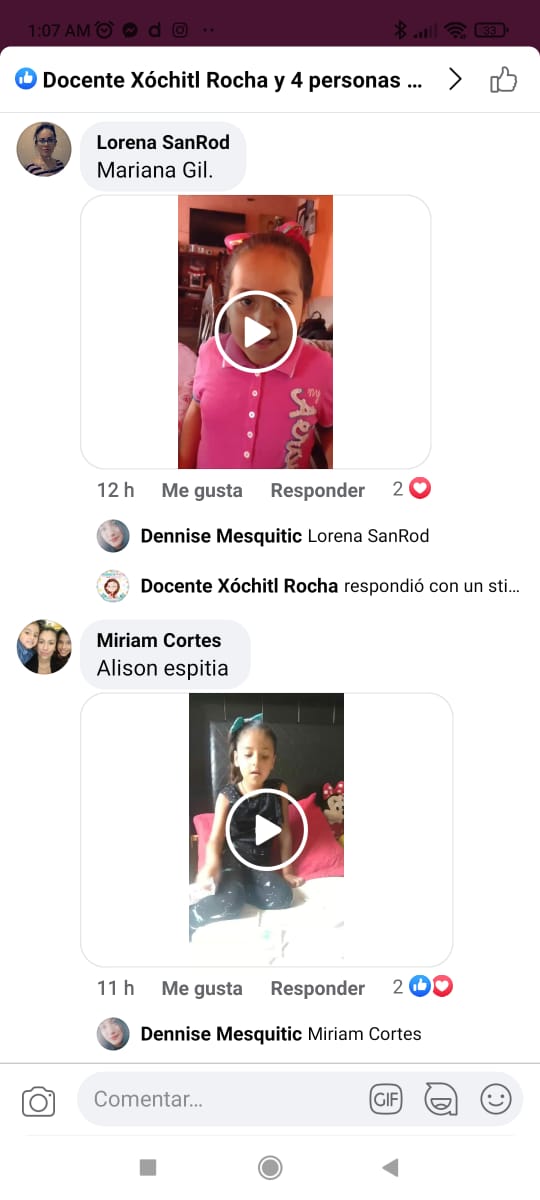 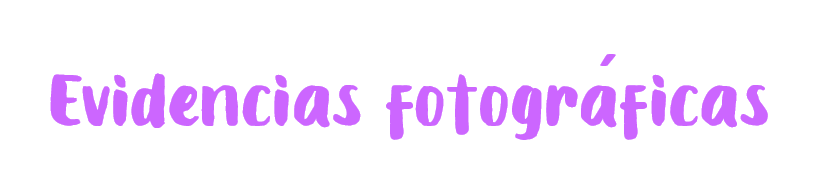